Best Practices in Technology Transfer From Academia To industry
Todd R. Vollmers, Esq.
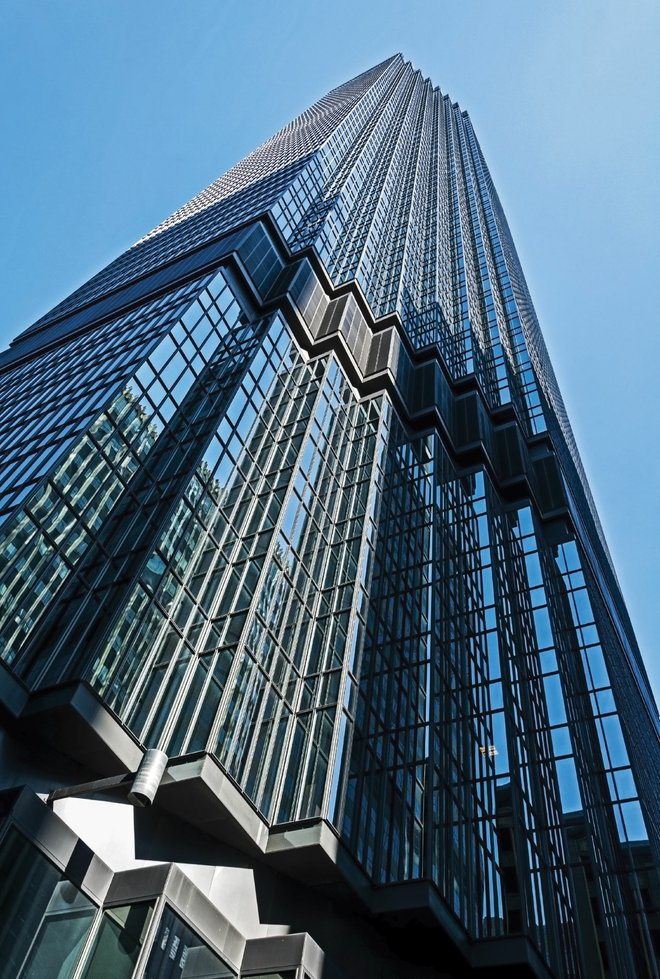 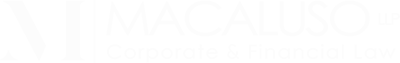 Initial considerations
When considering a potential technology transfer agreement, it’s important to: 
Understand a potential licensee’s industry and business model.
Understand the importance and role of the patent or other intellectual property (IP) that is potentially being licensed to that partner, in the context of the development of a product or service, and as a component of a larger patent portfolio. 
What is the character and quality of the IP to be licensed and the value that should be captured in the agreement with a potential licensee, including in the economic provisions?
Specific questions
How much development work will be required with respect to the licensed IP, and how much funding will be needed to support that development?
What is the anticipated product or service that will result from the licensed IP, and how likely is it that the product or service will be covered by the licensed patents? 
Is the IP to be licensed unique in the marketplace or will it face significant competition?
What is the size of the market for the product or service, and what percentage of that market can a potential licensee hope to capture if the product or service is successful?
What are the regulatory pathways for the product or service? Are they clear, or will a potential licensee need to tread new ground?
What does the patent landscape look like for the IP? Are the university’s patents strong, or will rights to other patents need to be acquired in order for the potential licensee to operate?
Negotiating agreements
The types of considerations and specific questions just discussed help to determine the best path to take in negotiating with a potential licensee:
Is the IP to be licensed a new technology that will require years of work and millions of dollars to develop and commercialize into a usable and desired product or service? 
Or is the development runway much shorter, with the IP to be licensed probably covering the ultimate product or service?
Especially if the economics in the agreement provide that the university has an equity stake in the company commercializing the IP, it won’t make sense to negotiate an agreement where the effort to commercialize the IP will likely fail.
The agreement
The use of standard form agreements by universities and research institutions can help to create efficiencies and set licensee expectations:
Identify broad terms from previous agreements that have been used before with positive results.
At the same time, a standard form agreement will make sure to address the university’s objectives in the transaction.
If drafted well, a standard form agreement can help to streamline negotiations, which will also decrease transaction costs and maximize the life of the patents being licensed.
Standard forms also have the benefit of reducing the financial, volume, and personnel demands on the university that are required while the agreement is being negotiated. 
While a university’s standard form is a solid place to start negotiations, it should still be adjustable to account for the specifics involved with each potential licensee, technology, and business plan.
Potential Licensees
Universities and research institutions should be prepared to deal with a variety of potential licensees, which can vary from:
Early stage companies/ entrepreneurs. 
Venture capital investors.
Multi-billion dollar companies looking to expand their product and patent portfolios.
Key agreement terms
Majority of university licenses are granted to small companies, and it’s important to understand the financial situation of a licensee based on:  fundraising, anticipated development expenses, expected margins on the products/ services once commercialized, and subsequent transactions involving the licensed product or IP.
Some of the most important terms in a license agreement involve the four E’s:
Exclusivity
Economics
Enforcement
Exit
The four e’s
Exclusivity:  Does the licensee require exclusivity with respect to the patents/ technology, or is the goal simply freedom to operate through a non-exclusive license?
Economics:  Scope of products subject to payment obligations to the university, royalty rates and milestones, sublicense revenue sharing models, and equity provided to a university to participate in the potential upside of a licensee are examples of some of the issues.
Enforcement:  Enforcement rights are critical to exclusivity, and investors and potential acquirers of a licensee company put a premium on the licensee having the first right to enforce licensed patents against 3rd party infringers in order to protect the market being pursued.
Exit:  For many early-stage licensees, being acquired by a larger company is a primary goal and the quickest path to a financial return, including for a university that has equity in the licensee.
Biography
Todd R. Vollmers has extensive international and business experience both in government and in the private sector. Todd previously served as Senior Advisor to the Assistant Secretary for Enforcement & Compliance within the International Trade Administration at the U.S. Department of Commerce in Washington, D. C., which involved a variety of assignments in an advisory and/ or policy capacity concerning administration of the laws regulating unfairly traded imports into the United States.
Prior to that, Todd also worked as an attorney in the Office of General Counsel at the U.S. Department of Commerce, where he managed legal issues related to U.S. government advocacy on behalf of U.S. companies with foreign governments, and foreign trade obligations arising under the World Trade Organization (WTO) and North American Free Trade Agreement (NAFTA) (before the USMCA entered into force in July 2020).
In the private sector Todd practiced law as an international transactional attorney with a law firm in Minneapolis, handling a variety of business matters in Asia and Latin America, and as General Counsel for a private equity firm with offices in Minneapolis and Shanghai. He holds a Certificate in Chinese Business Law from Fudan University Law School, Shanghai, a Master of International Policy and Practice degree focusing on International Trade and Economics from The George Washington University, Washington, D.C., a Juris Doctor from the University of Minnesota Law School, and a Bachelor of Arts in Political Science from the University of Minnesota. Before attending college, Todd served as a Spanish translator in the U.S. Army, Military Intelligence Branch.
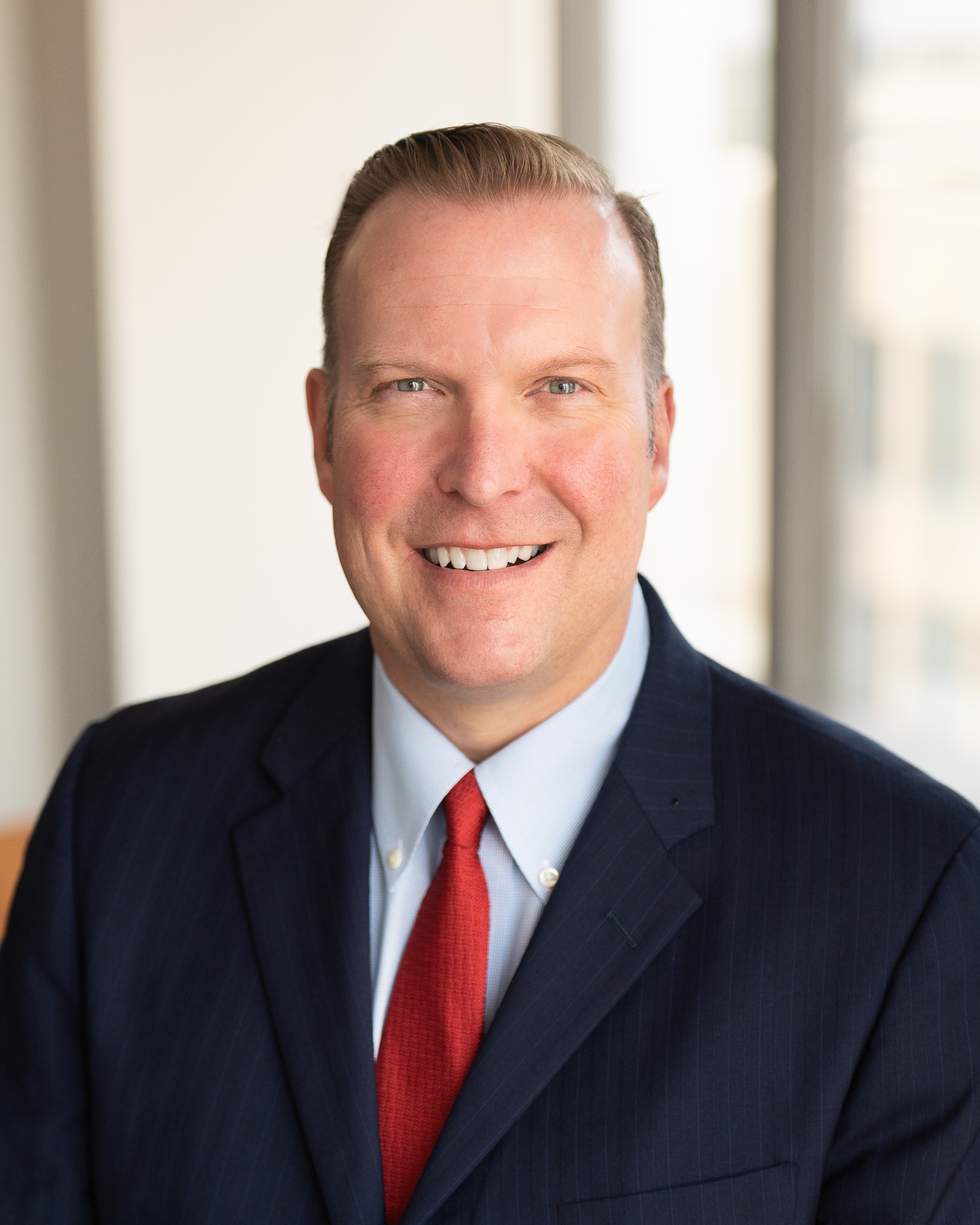